CSE Retargeting to AE, IPE, and NoDN Hosted Resources
Group Name: ARC WG
Source: Dale Seed, Convida Wireless (Seed.Dale@ConvidaWireless.com)
Meeting Date: 2017-03-16 (ARC27.2)
[Speaker Notes: Other suggested titles:

“Benefits of oneM2M Standardization”]
Currently in oneM2M …
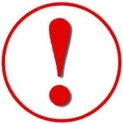 A CSE can only send two types of requests to AEs and IPEs

   Notifications and IPE Discovery requests


An AE or IPE cannot host local resources.  It must mirror locally hosted resources into the CSE

A CSE cannot send / retarget CRUD requests to an AE or IPE
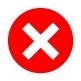 Local 
Resources
CSE
AE / IPE
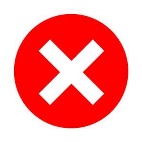 Notification
IPE Discovery
CRUD
x
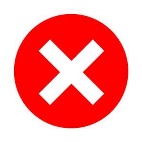 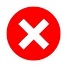 So why do we care?
oneM2M developers want more end-to-end transparency in the oneM2M system

E.g. They want to be able to host their own resources on their IoT devices just like other RESTful technologies allow them to do

Provide more flexibility and optimization for some oneM2M deployments.  

E.g. For interworking oneM2M with other RESTful technologies that allow devices to host their own resources.

E.g. Deployments requiring lower end-to-end latency request handling

Examples of some other RESTful technologies that allow device apps to host their own resources include OCF, LWM2M, many CoAP based IoT deployments
So why not just use a ASN-CSE?
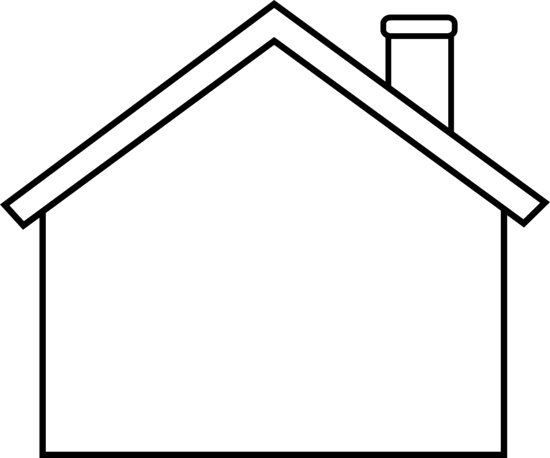 ASN-AE 
+
ASN-CSE
AE
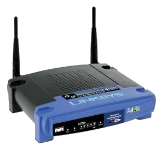 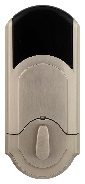 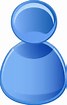 MN-CSE
 An ASN-CSE can host its own resources and can receive CRUD requests from other CSEs.  So why not just use an ASN-CSE + ASN-AE in a device instead of adding support to oneM2M for retargeting CRUD requests to AEs and IPEs?
Comparison
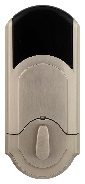 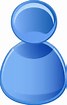 MN-CSE
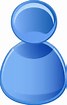 MN-CSE
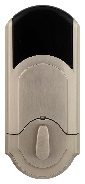 IPE
NoDN
MN-CSE
AE
- MN-CSE Retargeting to ASN-CSE
- MN-CSE Retargeting to AE / IPE / NoDN
ASN-AE
+
ASN-CSE
Pros:
No changes to oneM2M architecture
Allows devices to host their own resources

Cons:
Increased complexity / impact to a device – A device must support at least a minimal set of CSE features
Must support CSE-ID, AE-ID and App-ID
Must support oneM2M Mcc Security 
Must support CSE Registration
Must support an increased number of oneM2M resource types and logic (CSEBase, remoteCSE, AE, container, contentInstance, flexContainer, …)  
Must support an increased number of oneM2M primitives types and procedures

For any resources that ASN-CSE hosts its responsible for
Providing its own ACPs to secure access
Providing its own oneM2M resource discovery 
Providing its own group management
Providing its own non-blocking request handling
Providing its own sub/not management
Pros:
Allows devices to host their own resources without mirroring and without having to support CSE functionality
Allows devices to reap the benefits of oneM2M services without the added overhead
Devices can host a minimal set of oneM2M resources (e.g. container, contentInstance, or flexContainer)
Provides end-to-end transparency and reduced latency
Still allows an MN-CSE to provide value-add oneM2M services to devices such as the following
Credential management and authentication of Originators accessing resources hosted on device
Authorization of access to resources hosted on device
Discovery of resources hosted on device
Store and forwarding of requests targeting resources hosted on device based on device’s reachability
Fanout of a request targeting a group of resources hosted on a device
Sub/Not management of resources hosted on a device
Caching of resources hosted on a device
Non-blocking request handling for resources on device
Cons:
Requires some changes to existing oneM2M architecture
Changes can be minimal however
ADN-AE
AE
AE
Example Use Case
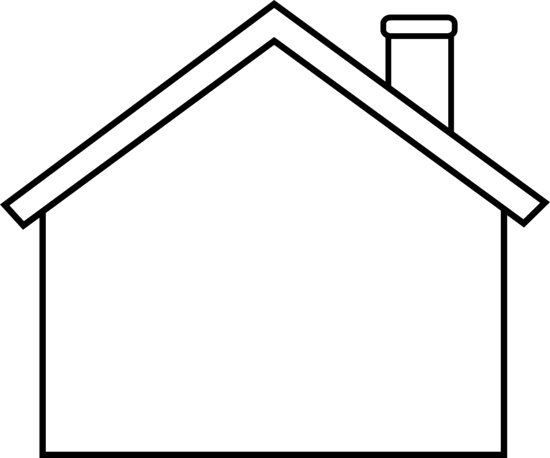 ADN-AE
AE
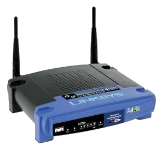 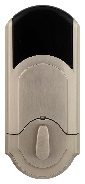 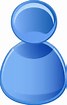 MN-CSE
Without support for re-targeting requests to AEs, oneM2M can be “chatty” and require increased messaging.  This makes oneM2M more complex and less efficient.
Mirroring Example
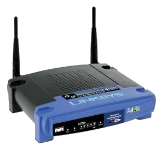 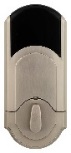 MN-CSE
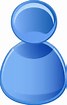 CREATE Door <AE>
Response
12 messages required for initialization
CREATE Door Lock <container>
Response
Lack of transparency requires separate containers for command and status
CREATE <subscription> on Door Lock Command <container>
ADN-AE
AE
Response
CREATE Door Lock Status <container>
Response
Discover Door <AE> and <container> resources
Response
CREATE <subscription> on Door Lock Status <container>
Response
Create <contentInstance> with Lock Door Command
Response
NOTIFY with Door Lock Command <contentInstance>
8 messages required to lock door
Response
CREATE <contentInstance> for Door Lock status
Response
NOTIFY with Door Lock Status <contentInstance>
Response
Mirroring of ADN-AE resources into CSE has an overhead associated with it (Complexity & Latency) 
Not an ideal fit for all use cases
Other Mirroring Concerns
Another concern with oneM2M and its ability to scale down for use with lightweight IoT Devices is the message size overhead of oneM2M.
Many IoT devices have very small message payload requirements.  Adding even a small number of bytes can translate into a significant overhead on the device.

Mirroring resources of an IoT device into oneM2M resources typically results in a level of encapsulation and overhead
IoT device resource is encapsulated into oneM2M resource (e.g. container, contentInstance, flexContainer, mgmtObj, etc)

The use of notifications for relaying updates of mirrored resources back to IoT devices results in yet another layer of encapsulation and added overhead introduced by the elements of the notification.





Retargeting of requests to AE / IPE  can help minimize encapsulation overhead
oneM2M notification 
elements
oneM2M contentInstance 
attributes
Content (IoT resource data)
Retargeting to an ADN-AE
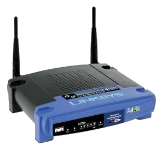 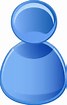 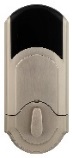 MN-CSE
Only 4 messages required for initialization
CREATE Door <AE> [ADN-AE’s Door Lock flexContainer Info]
Response
DISCOVER Door <AE>
ADN-AE
AE
Response [ADN-AE’s Door Lock flexContainer Resource Info]
Transparency allows command and status in one request/ response exchange
UPDATE Request to ADN-AE’s flexContainer to lock door
Retargeted UPDATE Request to ADN-AE’s flexContainer to lock door
Retargeting
Response [ADN-AE’s Door Lock flexContainer Representation]
Retargeted Response 
[ADN-AE’s Door Lock flexContainer Representation]
Only 4 messages required for locking the door
Retargeting can also involve value-add services such as ACP checks, store-and-forwarding, scheduling, group fanout, caching, sub/not handling, etc.
 Retargeting can reduce the messaging overhead (no notifications needed) and latency in the system
 Reducing messaging overhead can make system less complex and provide better performance
Interworking Example
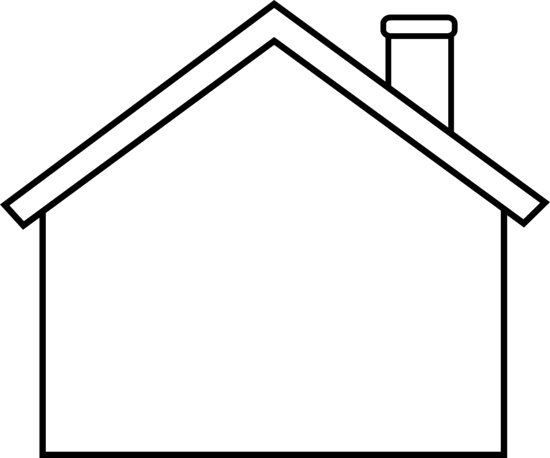 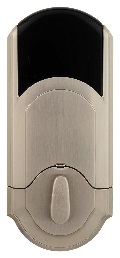 Non-oneM2M Device Node (NoDN)
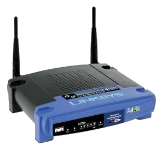 IPE
AE
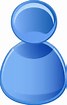 MN-CSE
Retargeting of requests to IPEs can also reduce complexity of IPEs and optimize interworking of oneM2M with other technologies
Retargeting to an IPE
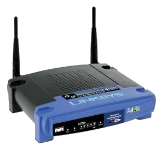 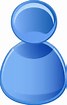 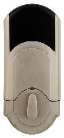 MN-CSE
IPE
Publish Door Lock Resource Discovery Info
CREATE Door <AE> [ADN-AE’s Door Lock flexContainer Info]
Response
DISCOVER Door <AE>
Response
NoDN
AE
Response [ADN-AE’s Door Lock flexContainer Resource Info]
The CSE can re-target CRUD requests to an IPE and in turn a NoDN
UPDATE Request to ADN-AE’s flexContainer to lock door
Retargeted UPDATE Request to ADN-AE’s flexContainer to lock door
Retargeted UPDATE 
Of Door Lock Resource 
[OCF Compliant Door Lock Resource 
Representation to unlock door]
Retargeting
Retargeting
Response 
[OCF Compliant Door Lock Resource Representation]
Response:  
[ADN-AE’s Door Lock flexContainer Representation]
Retargeted Response: 
[ADN-AE’s Door Lock flexContainer Representation]
Link Descriptions (FFS)
For RESTful technologies like OCF, LWM2M, CoAP, etc. they are making use of standardized link descriptions coming out of the IETF.
Link descriptions describe each resource hosted by a device. 
E.g. Its URI, its interface (i.e. read only, read/write, etc), it access control policies, its supported protocols
Its conceivable that oneM2M could support interworking to this standardized link description format defined by IETF and support retargeting CRUD requests to resources hosted by ADN-AEs, IPEs, NoDN
Retargeting to a NoDN (FFS)
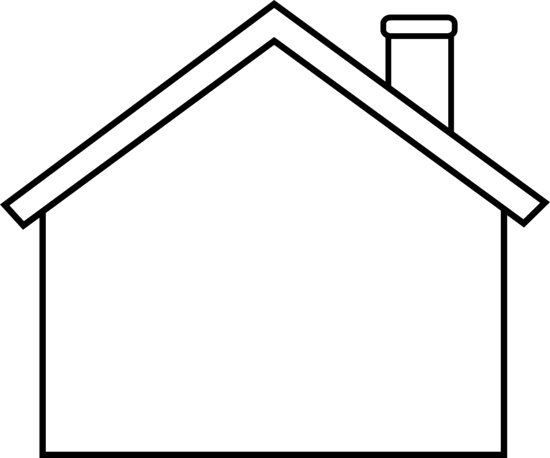 In addition to the IPE based approach of interworking, oneM2M could even consider defining functionality native to a CSE to interwork with NoDN IETF Link Descriptions
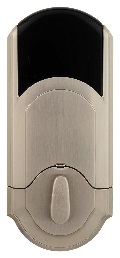 Non-oneM2M Device Node
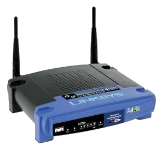 MN-CSE
NoDN
AE Retargeting
AE
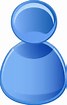  Given that many emerging IoT technologies (e.g., OCF, LWM2M, CoAP-based deployments, etc) are aligning themselves with RESTful design principles, it may even be possible for oneM2M to define a generic enough framework within the CSE to allow re-targeting of requests to these types of RESTful NoDN without the need for a technology specific IPEs!!!   [Requires further study and analysis]
Retargeting to a NoDN (FFS)
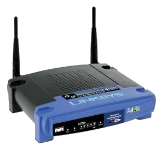 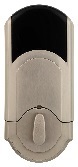 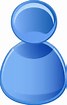 MN-CSE
NoDN
AE Retargeting
Publish Door Lock Resource Discovery Info that includes interface definitions
Response
DISCOVER Door <AE>
NoDN
(E.g. OCF)
AE
Response 
[Door Lock Link Description]
For RESTful technologies like OCF, LWM2M, CoAP, etc. it may even be possible for a CSE to re-target CRUD requests directly to NoDN without an IPE
UPDATE AE Door Lock Resource 
[Door Lock Resource 
Representation compliant with format specified in Link Description (e.g. OCF format)]
Retargeted UPDATE Request of Door Lock Resource 
[OCF Compliant Door Lock Resource Representation to unlock door]
Retargeting
Response 
[OCF Compliant Door Lock Resource Representation]
Retargeted Response 
[OCF Compliant Door Lock Resource Representation]
Next Steps?
Reach consensus to add support in Rel-3 for re-targeting of requests from a CSE to oneM2M resources hosted by an AE or IPE
Proposal is to allow AE or IPE to host a small subset of resource types that are well suited for interaction with telemetry (sensors) and control (actuators) kinds of devices.
E.g. containers, contentInstances or flexContainers

Proposal is to include this work as part of
WI-0056 - Evolution of Proximal IoT Interworking 

FFS – Have a closer look at Link Descriptions defined by IETF and being used by SDOs like OCF
See if support within oneM2M makes sense
Could be a simple/lightweight way to enable a oneM2M CSE to interwork with NoDN hosting non-oneM2M resources
Proposal is to target this work for Rel-4